The insolvency of the Beate Uhse Group &White & Case
Dr. Sven-Holger Undritz
Beate Uhse – an impressive story
Beate Uhse – an impressive story
1919	Born in Cranz (East Prussia, now Russia) as 	Beate Köstlin; father – landowner, mother –	physician
1937-1944	Trained as a pilot; worked as a test and stunt 	pilot
1939	Marriage to her former flight instructor Hans-	Jürgen Uhse (deceased May 1944)
1944-1945	Pilot with the German Air Force (transferring 	aircraft from Berlin to the front)
1945	April: Escaped from Berlin by plane to 	Schleswig-Holstein; six weeks as a British 	prisoner of 	war near the German/Danish border
2
Beate Uhse – an impressive story
1946	Distribution of self-authored leaflets titled 	Schrift X to educate women about natural 	contraception → cornerstone of the future Beate 	Uhse Group
1947	32,000 copies sold at 2 Reichsmark each
1949	October: Marriage to the Flensburg 	businessman Ernst-Walter Rotermund
1951	22 February: Launched “Versandhaus Beate Uhse” 	as a specialty mail-order business for marriage 	guidance and sex education literature and items of 	sexual hygiene. First criminal prosecution for 	“aiding and abetting sexual offences” through the 	shipping of condoms
3
Beate Uhse – an impressive story
1951	Until her death, police and prosecution investigated 	Beate Rotermund in about 2,000 criminal cases, 	with 700 proceedings ending up in court
1952	Publication of first catalogue advertising 50 items; 	expansion of the company through acquisitions
1962	17 December: Opening of “Specialist store for 	marital hygiene” (the world’s first “sex shop”); 	opening a further 25 shops in West Germany by 	1971
1975	Reform of the law governing sexual offences; the 	company rolls out production and distribution of 	pornographic films
4
Beate Uhse – an impressive story
1979	Acquisition of “Dr. Müller‘s” with 36 sex shops and 	13 blue-movie cinemas; Beate Uhse Group posts 	an annual turnover of 70 million Deutsche Mark
1981	Formation of Beate Uhse AG in tandem with the 	split of the company. Beate Rotermund and son 	Ulrich operate the shops, cinemas and movie 	business under the umbrella of Beate Uhse AG, 	while her sons Klaus and Dieter continue the mail-	order business and publishing house under the 	name “Orion Versand”
1986	Upon expiry of the 5-year blocking period 	agreed at the split, Beate Uhse AG resumes 	shipping of sex toys and erotica
5
Beate Uhse – an impressive story
1990	Using vans, Beate Uhse AG expands its business to Eastern Germany. Expansion outside 	Germany. Annual turnover of 115 million Deutsche Mark
Beate Uhse – an impressive story
1992	Beate Rotermund retires from the management 	of Beate Uhse AG, becomes chair of the 	supervisory board
1999	27 May: Beate Uhse AG goes public
2001	Beate Rotermund dies in St Gallen, Switzerland, 	on 16 July
7
There was also a securities certificate
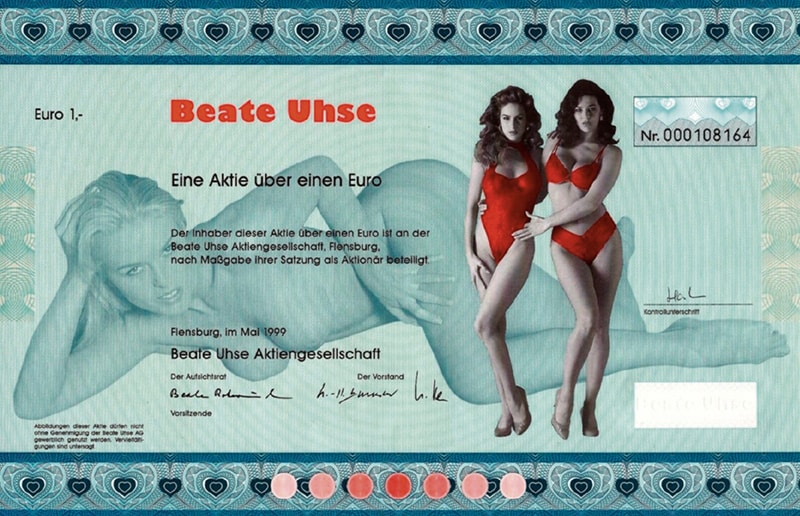 The “paper share” can currently be bought starting at €20; the latest stock exchange price of a share itself was €0.0060, the delisting process has been initiated.
8
Crisis after growth?
Share price in the course
Bond price over the course
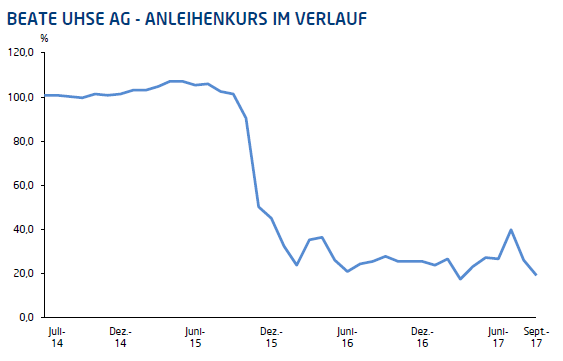 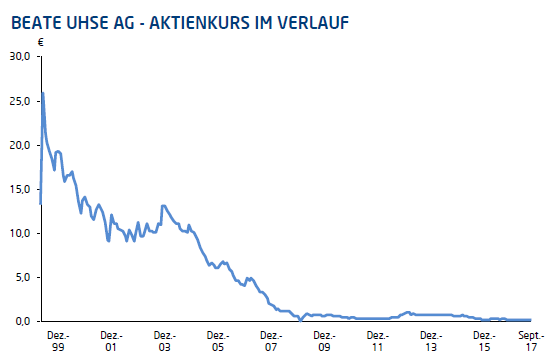 Share price highest on third trading day, but then almost continuous losses
2003 – 2008 market expansion
2008 acquisition of the Playhouse Group (a leading producer and wholesaler in Europe)
External sales revenues plummet within the span of 10 years
Since 2005, the Group has cut its staffing levels by about 1,000
Capital increases in 2008 and 2009 (the “Dutch” taking a capital stake)
Unsecured bond issue having a volume of €30 million, a coupon of 7.75% p.a. and a term of five years
9
Initial situation
Ongoing strategy, product and liquidity crisis over many years
Unsuccessful attempt to restructure the bond – interest for 2017 must be paid
Resulting liquidity burden in excess of €2 million
All extra-judicial restructuring attempts fail
Beate Uhse AG files for insolvency in self-administration on 15 December 2017
The Flensburg Local Court appointed Sven-Holger Undritz as trustee (Sachwalter) of the assets of Beate Uhse AG and Beate Uhse Netherlands B.V.
10
Then we come in… and this is what happens:
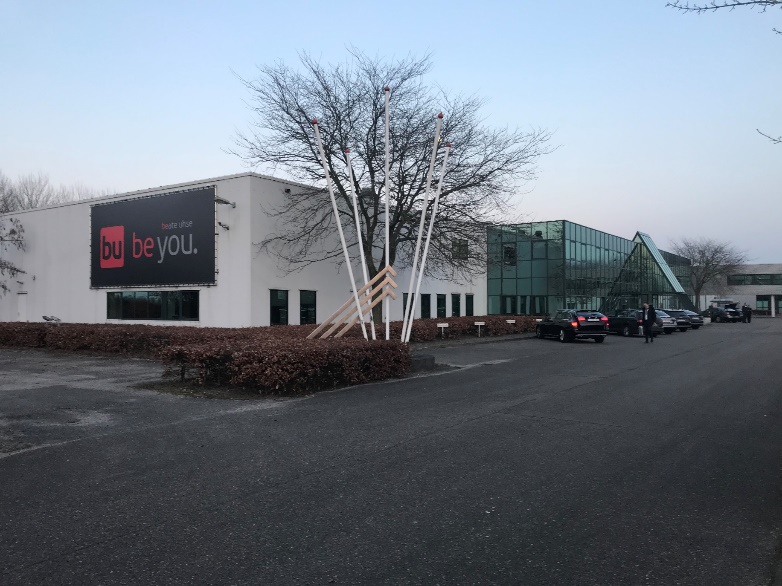 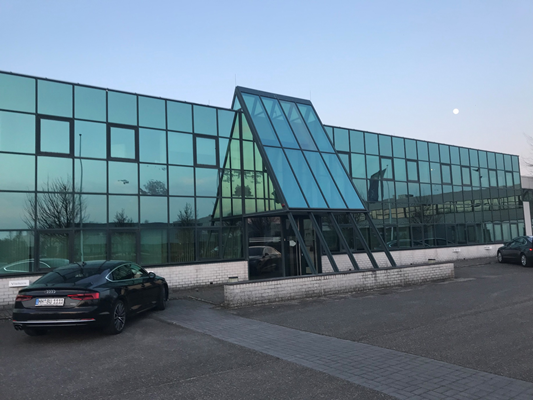 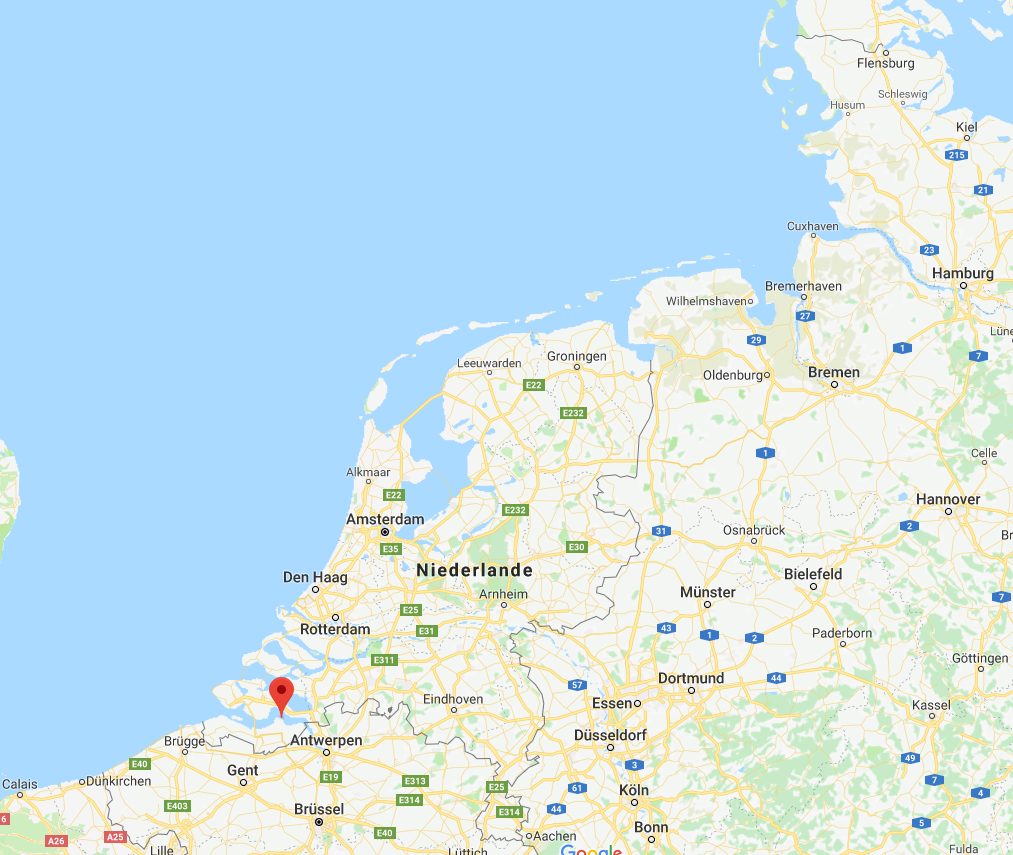 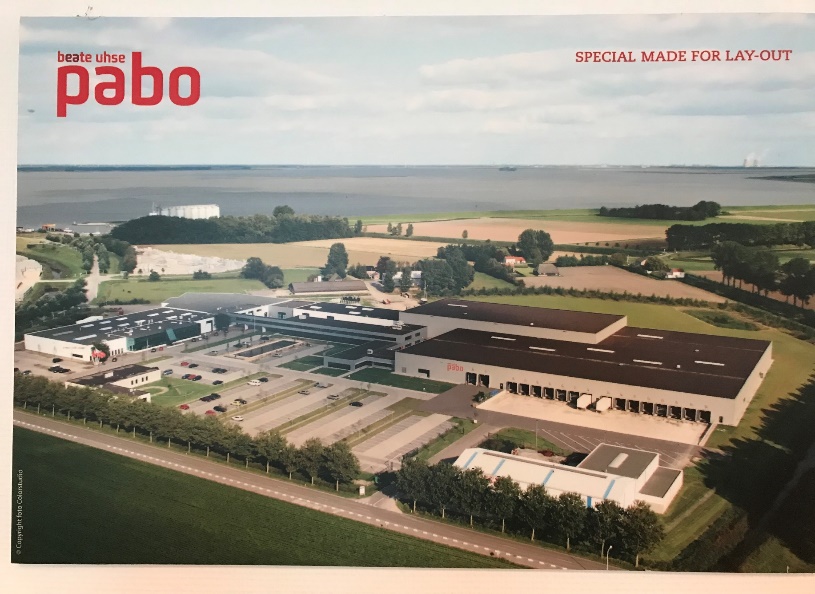 11
Then we come in… and this is what happens:
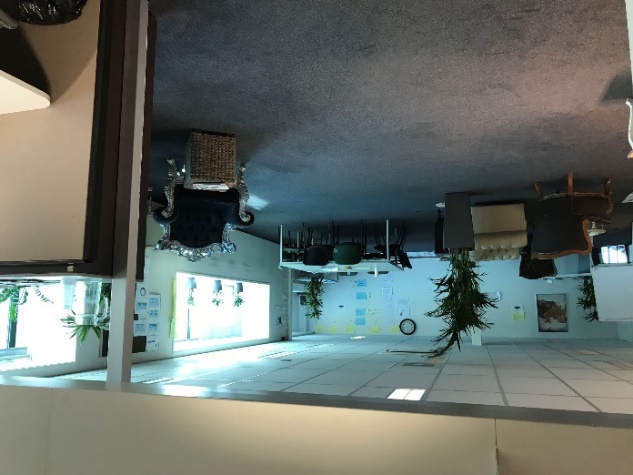 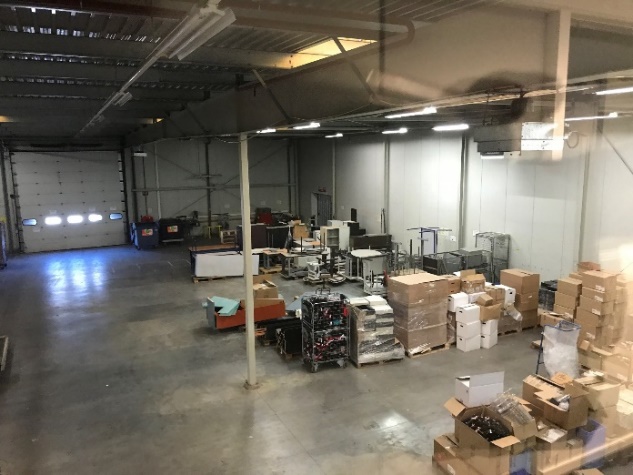 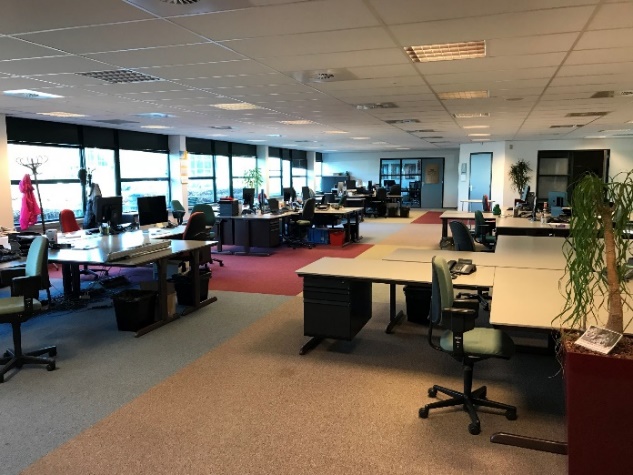 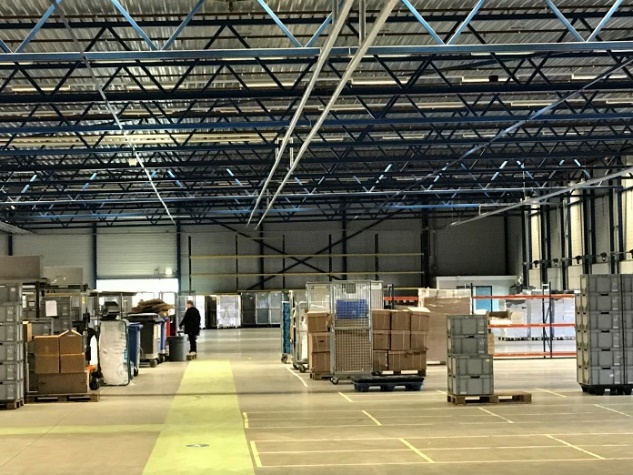 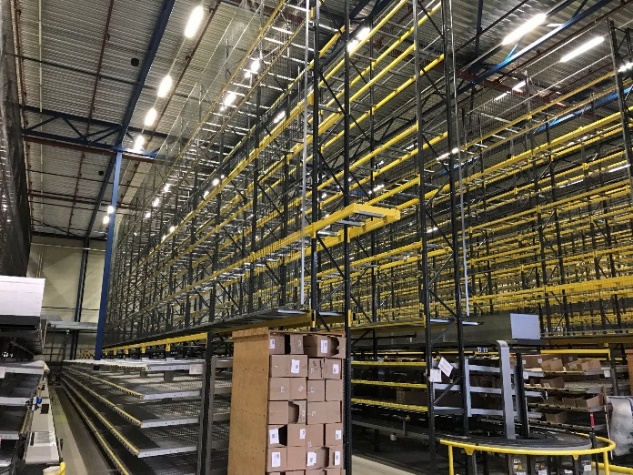 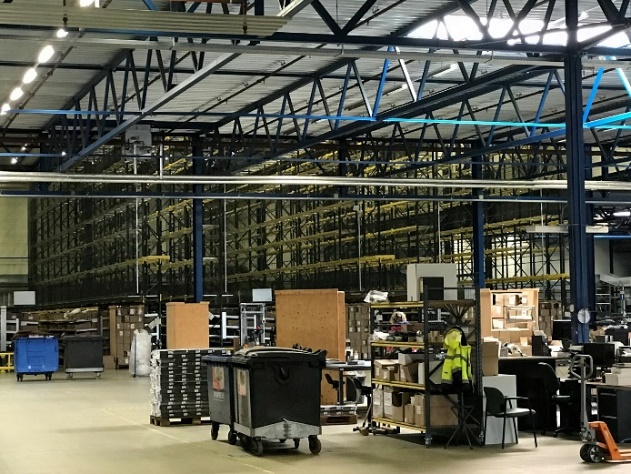 12
Starting position
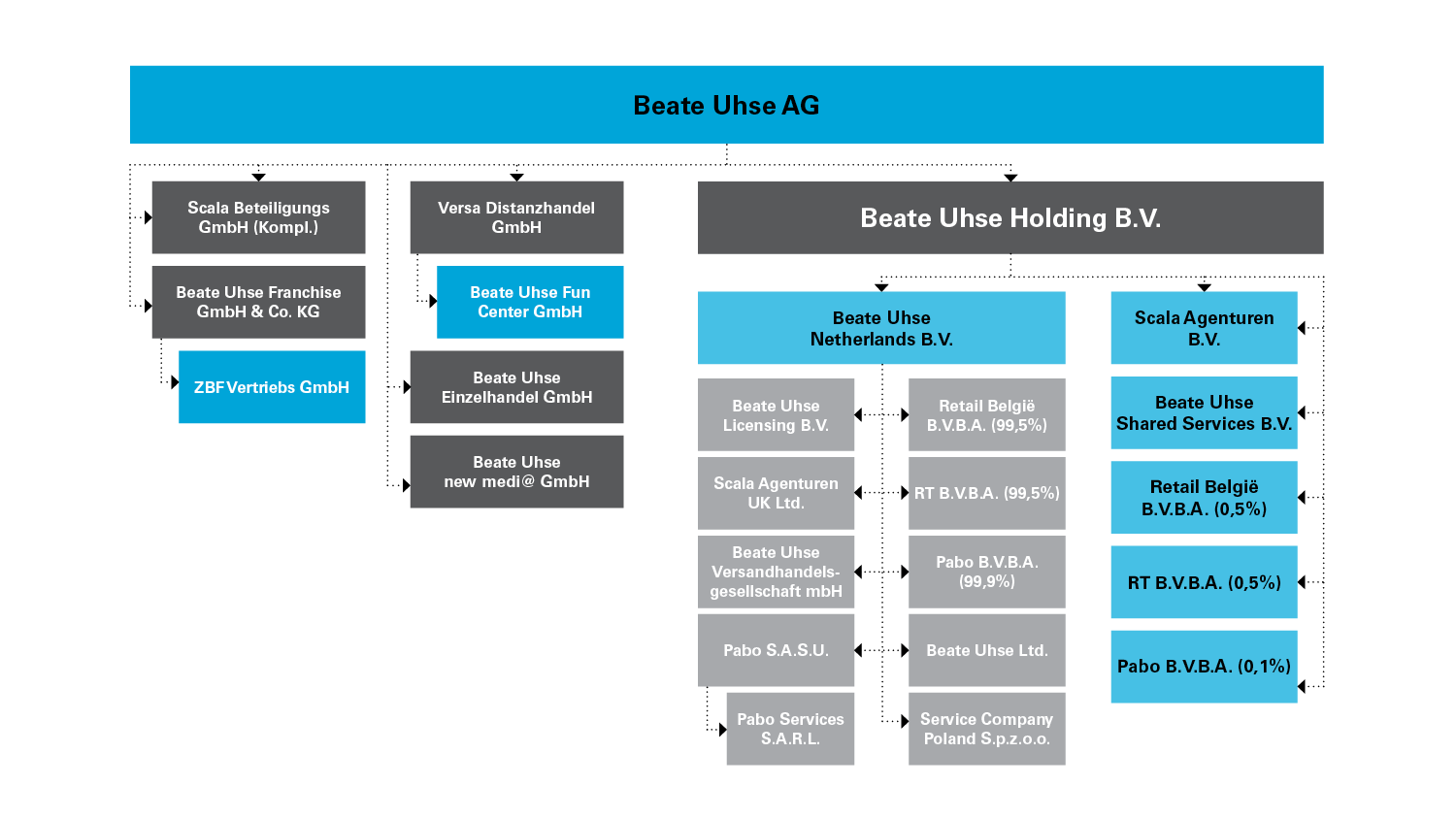 13
Initial approach
Insolvency plan at the level of Beate Uhse AG 
As the Restructuring Decree was scrapped, it is difficult to preserve the legal entity by way of a “genuine” debt-to-equity swap of the bondholders
Formation of a NewCo by Beate Uhse AG and transfer of recoverable assets to NewCo
“Quasi” debt-to-equity swap at NewCo
14
But it turns out differently anyway
Because:
Figures and information from the company don’t add up
Expected sales don’t happen
Creditors who were supposed to be “reined in” change their position
Everything is much more expensive and takes longer than anticipated
In short: just like any other insolvency proceeding
15
And now?
Target analysis (here: what does the investor want?)
The recoverable assets
At a favourable purchase price
A simplified structure 
Transaction securityt
It is helpful when the investor knows what he wants early in the game This was not the case here, requiring continuous adjustments.
Calculation as to what is financially viable
Insolvency of other group companies (because it is cheaper?)
16
„Interim structure“
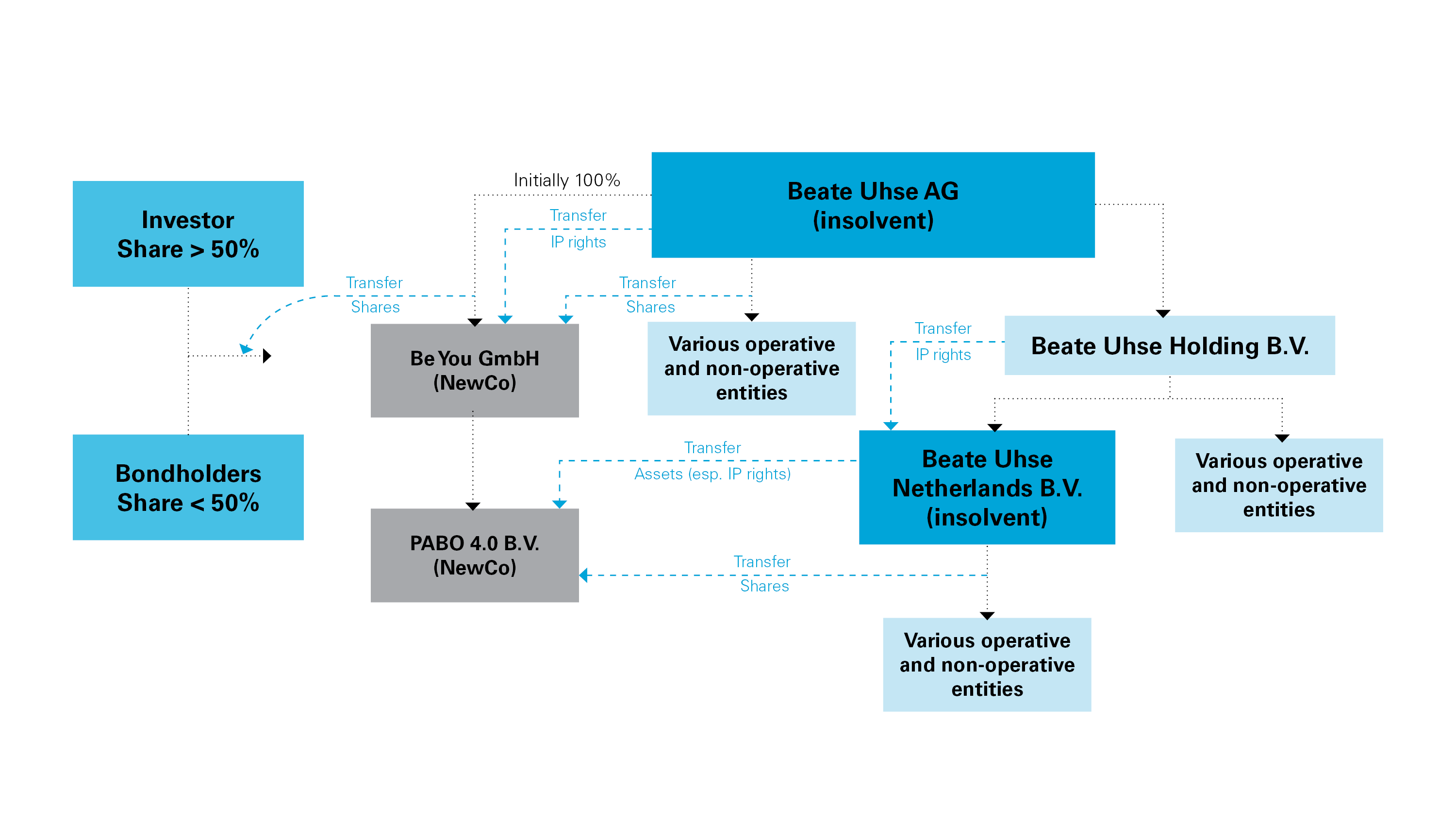 17
What transpired in the meantime…
Combination of insolvency plan proceedings, asset and share deals → Core of the group of companies worth continuing is preserved
One of the rare cases in which an operating foreign company goes through a German insolvency proceedings due to the location of their COMI in Germany
Second case after Nikki (Air Berlin) → unlike the Nikki bankruptcy, however, creditors accepted German jurisdiction
With the help of the financial investor Robus (Prime Capital Debt SCS, SICAV-FIS Robus Recovery Sub-Fund), the viable part of the Beate Uhse Group is preserved
18
What transpired in the meantime…
After reducing complexity within the Group, the company continues its business under the new brand “be you”
Former successful brands “Adam & Eve” (France) and “Pabo” (Netherlands) are part of the new approach
2019: Knock-on insolvencies → investor underestimated financing requirements
Remaining companies again filed for insolvency: parent company be you GmbH and the three subsidiaries Beate Uhse Einzelhandels GmbH, Versa Distanzhandel and Beate Uhse Fun Center
19
What transpired in the meantime…
The “new” BU companies affected are now also being liquidated by Sven-Holger Undritz
What remains as a going concern is the online business, which is now being developed further in conjunction with a new partner, the Dutch EDC Group
Formation of a NewCo by Beate Uhse AG and transfer of recoverable assets to NewCo
Juli 2021: Schrift X for a new generation: Beate Uhse revives the legendary sex education booklet from the late 1940s
The Dutch EQOM Group, which the Beate Uhse mail-order business has been part of since 2019, also bought Amorelie, an online sex-toy retailer, in October 2021
20
Due to a highly complicated group structure with subsidiaries and holding companies in several countries, the restructuring process was a true challenge for the whole team.
Dr. Sven-Holger Undritz
21
Dr. Sven-Holger Undritz
Lawyer and insolvency administrator
Partner of the international law firm White & Case 
Author of various insolvency law commentaries, handbooks and essays
White & Case LLPValentinskamp 70 / EMPORIO20355 Hamburg
sven-holger.undritz@whitecase.com
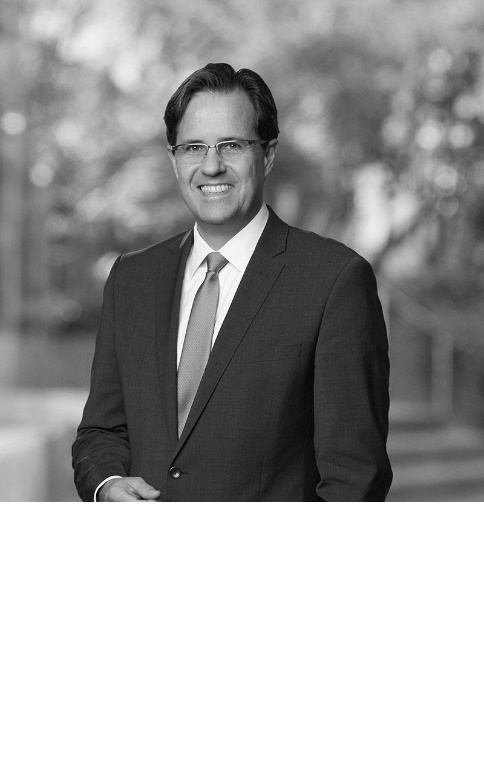 22
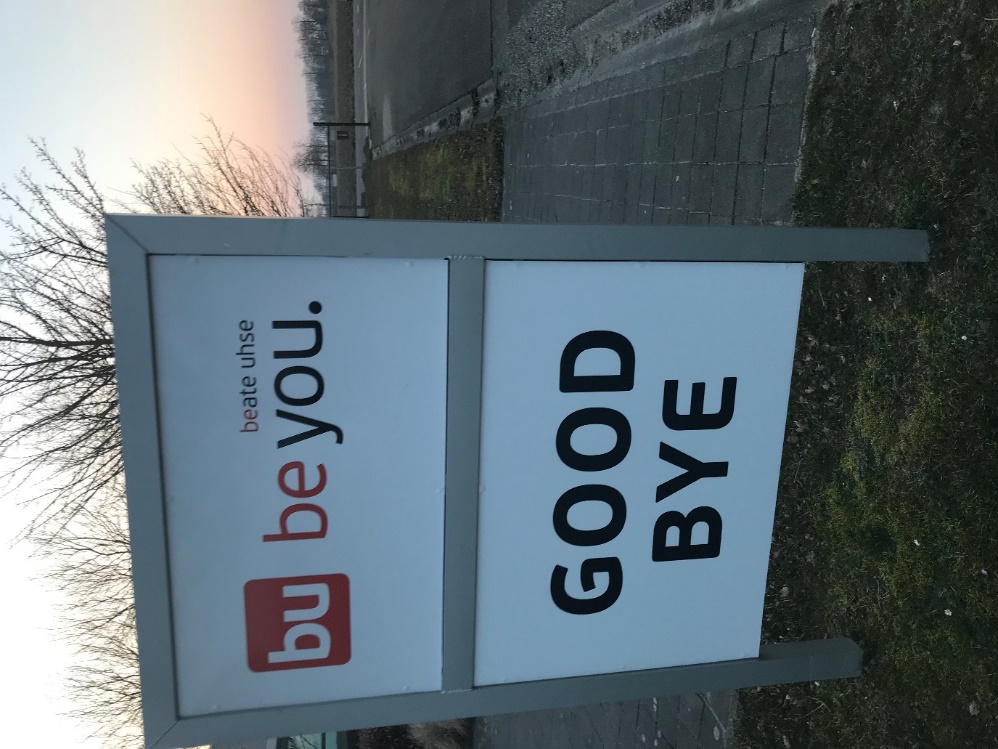